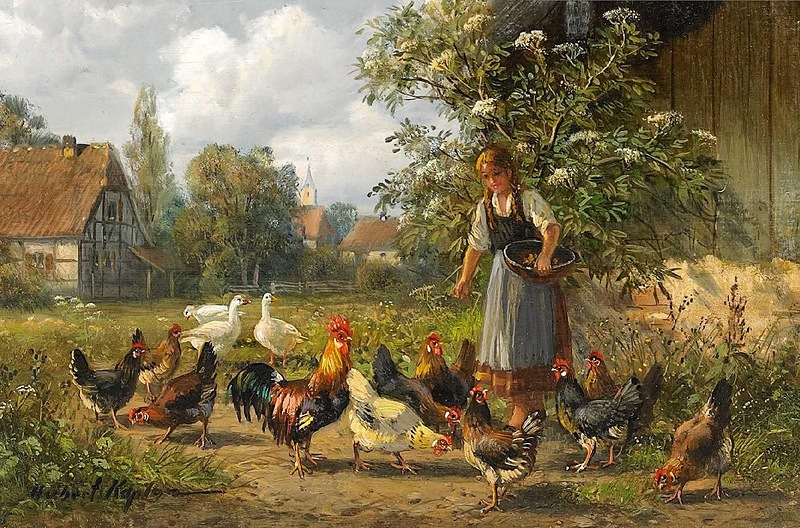 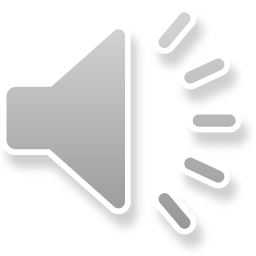 ПТАШИНИЙ ДВіР
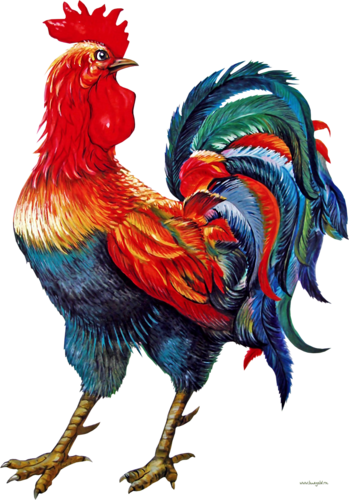 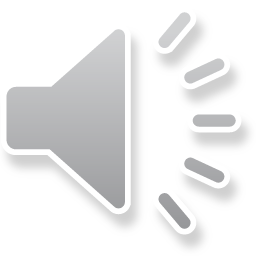 ПіВЕНЬ
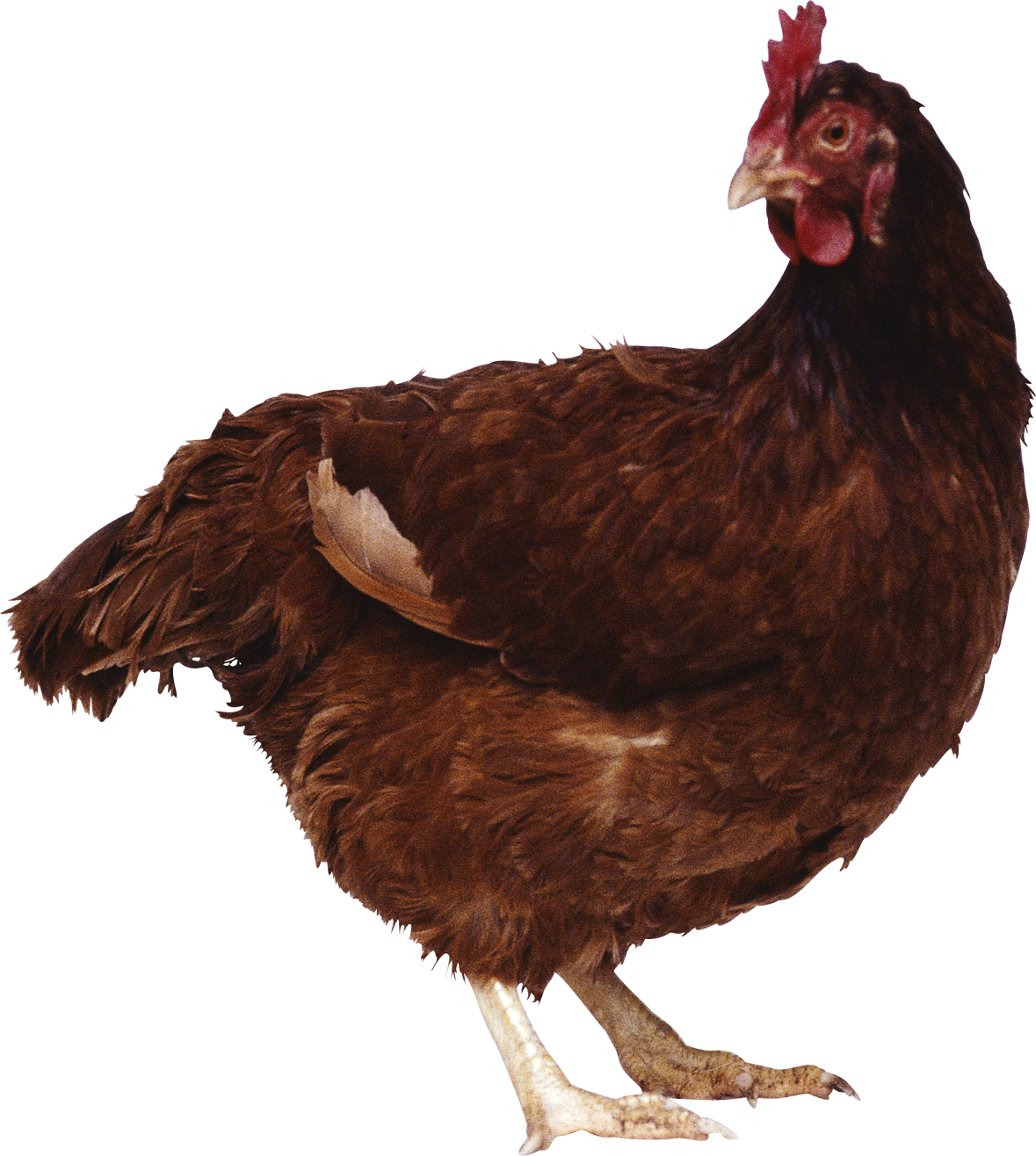 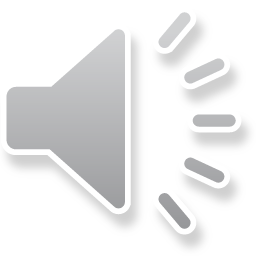 КУРКА
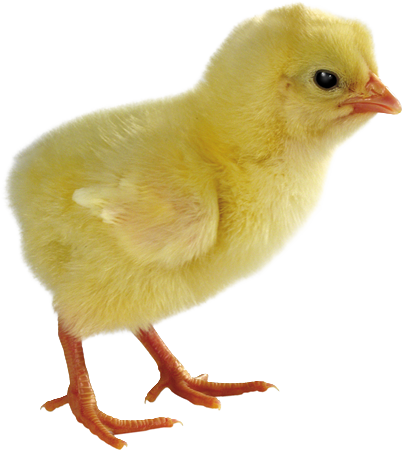 КУРЧА
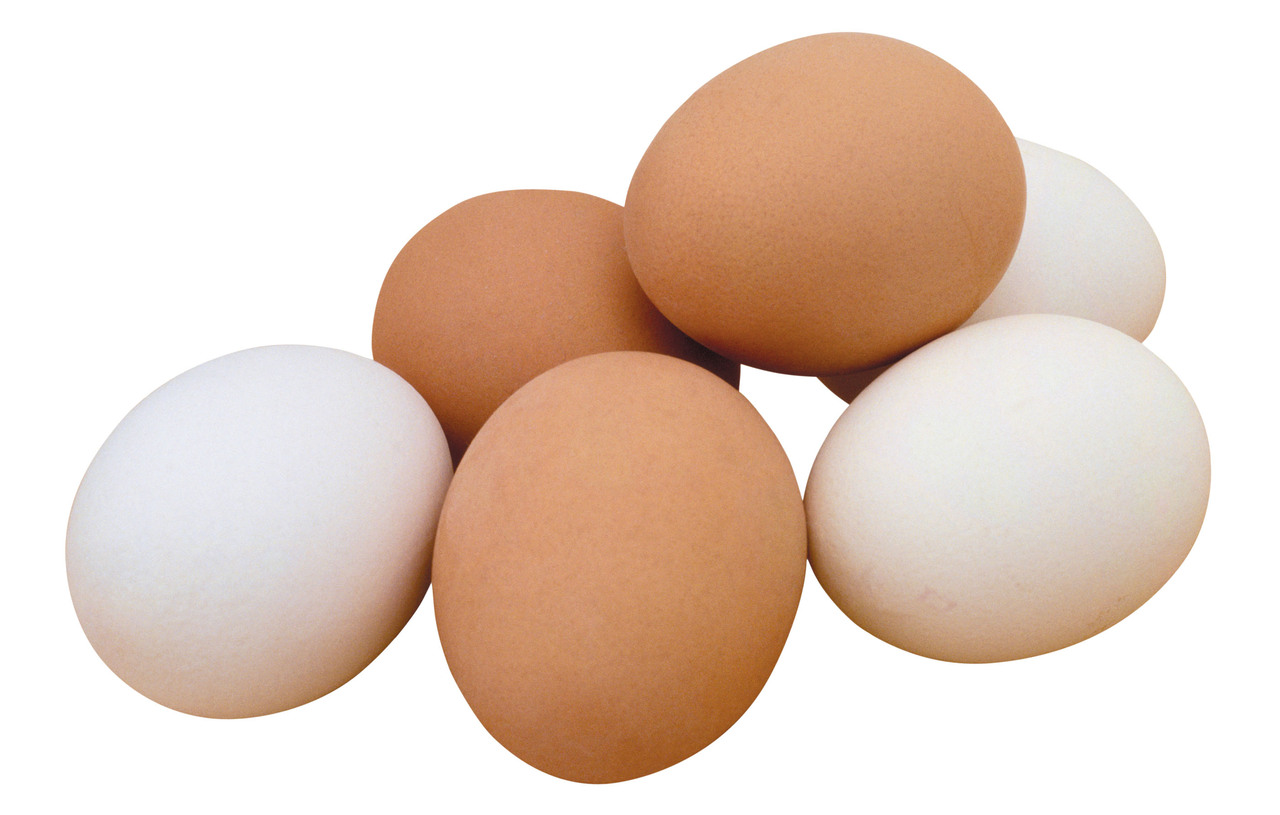 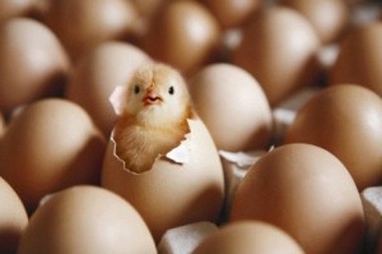 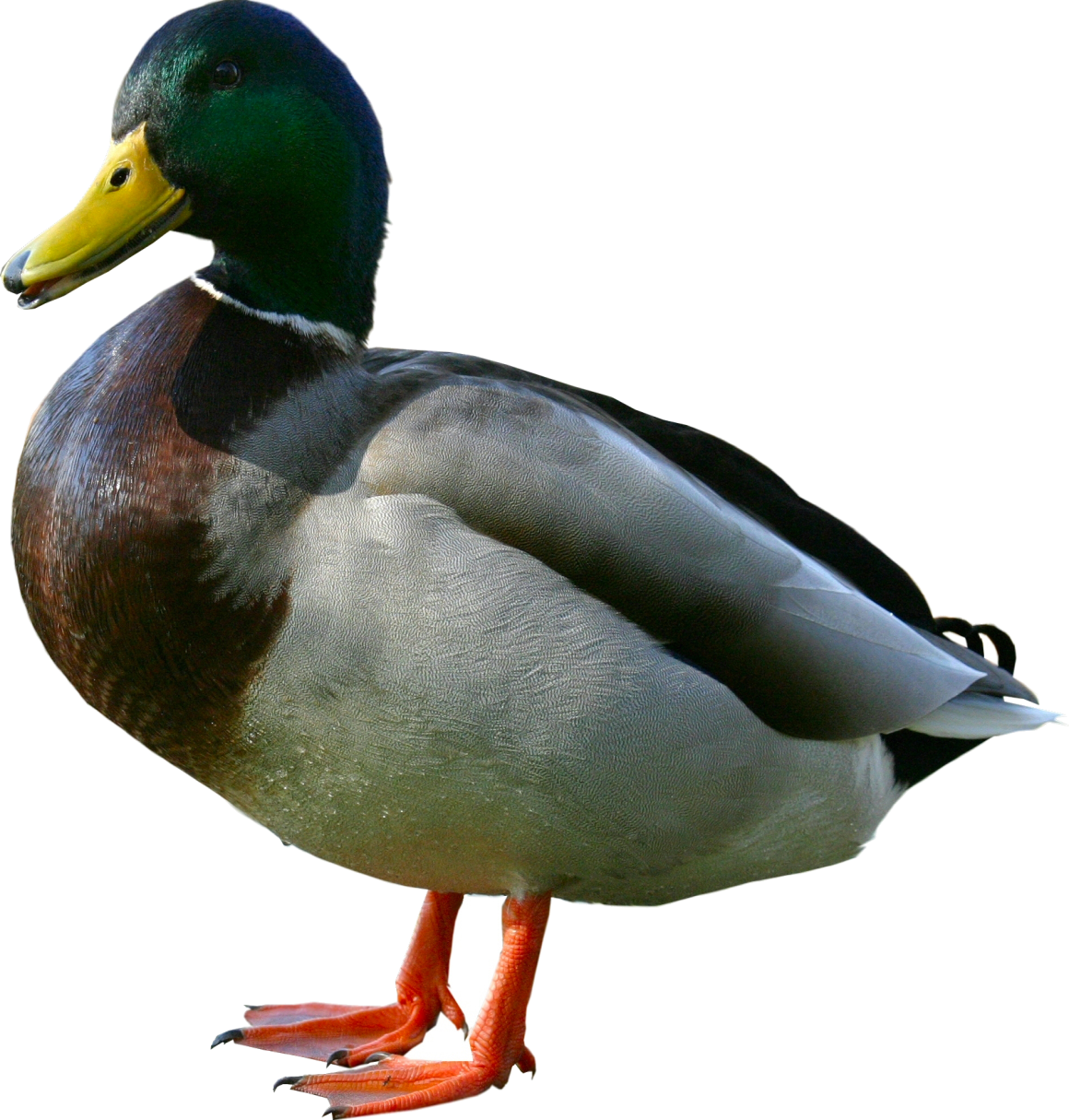 КАЧУР
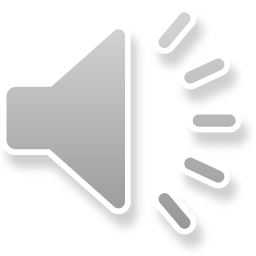 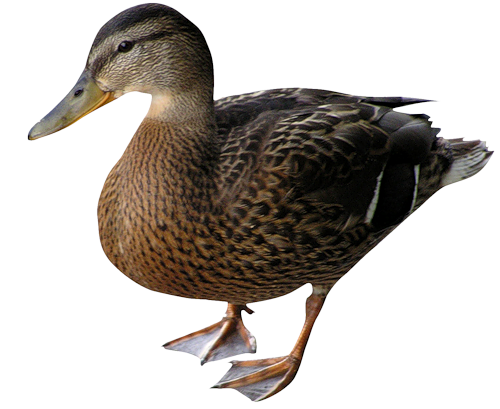 КАЧКА
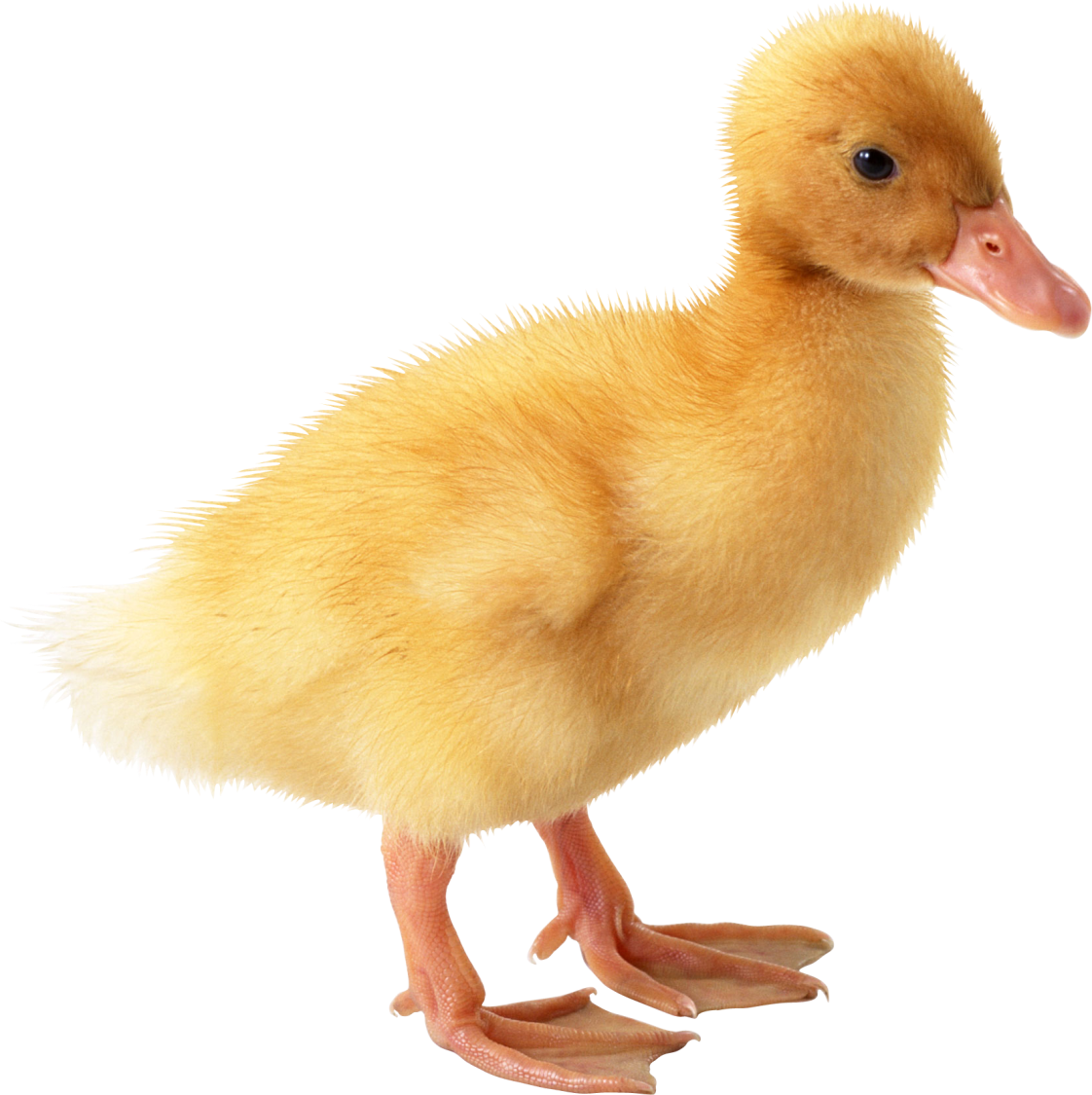 КАЧЕНЯ
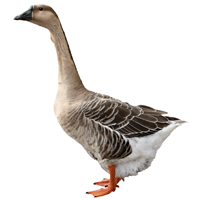 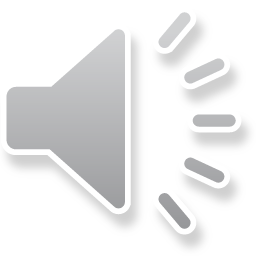 ГУСАК
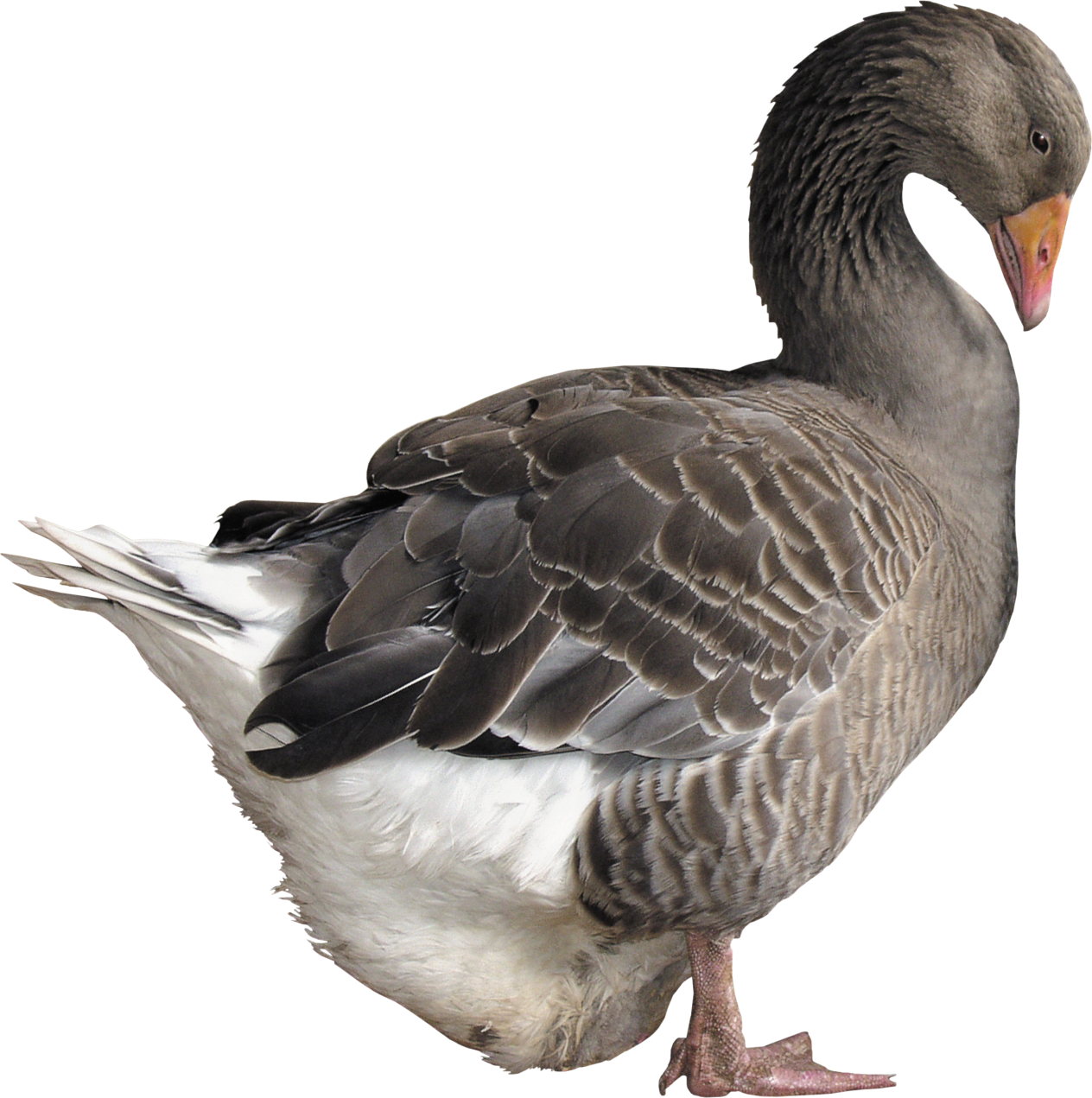 ГУСКА
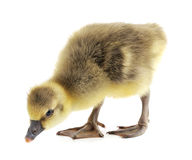 ГУСЕНЯ
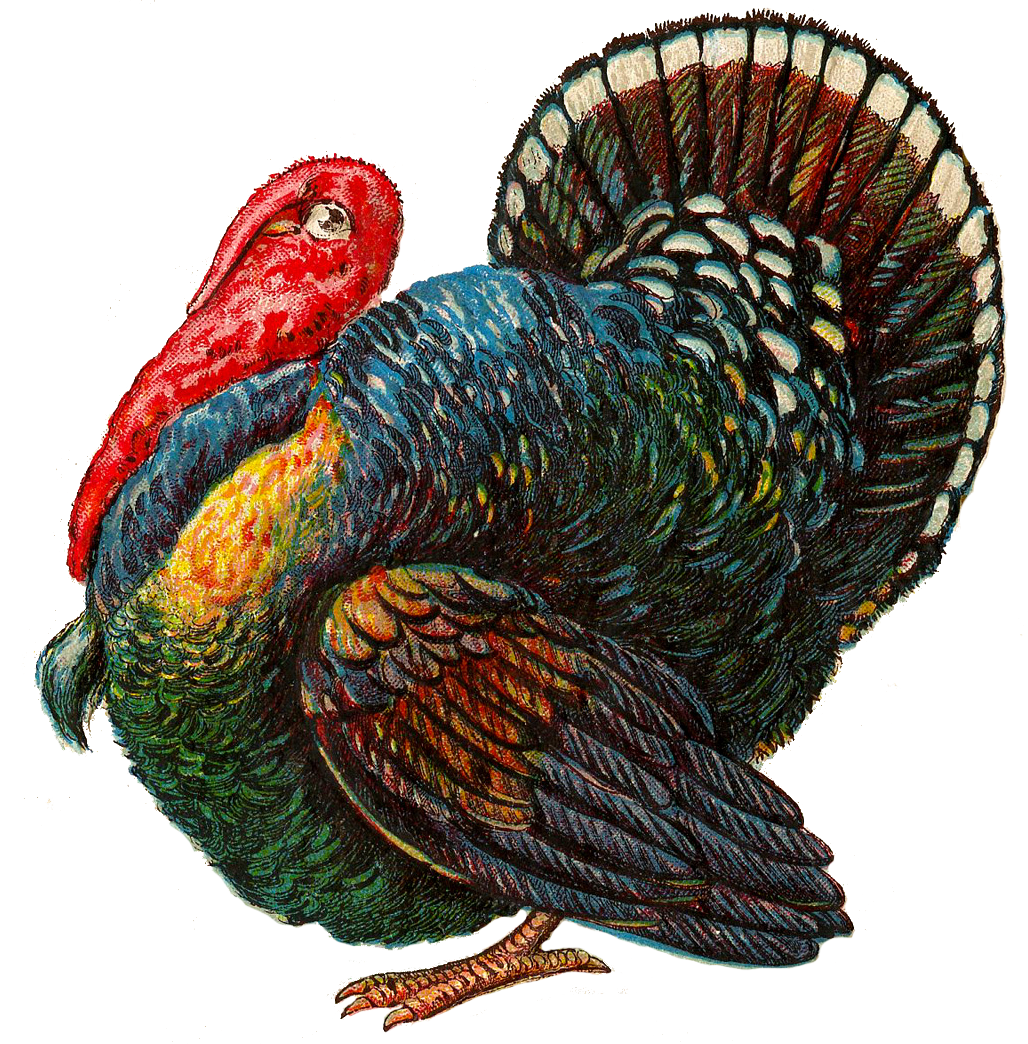 іНДИК
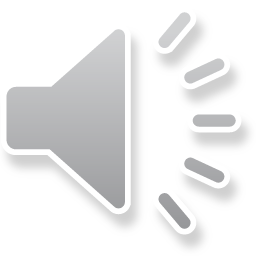 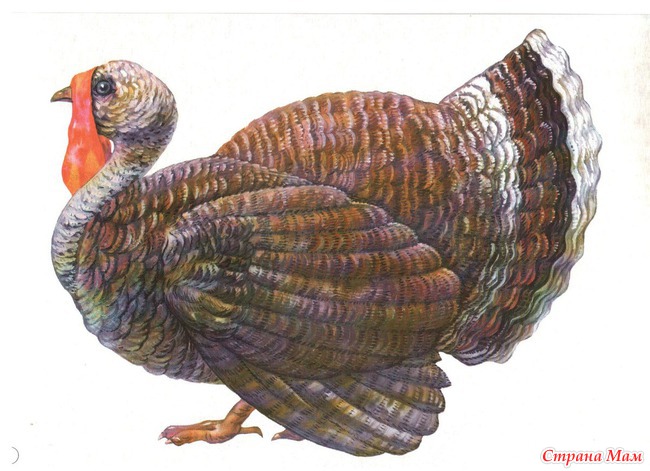 іНДИЧКА
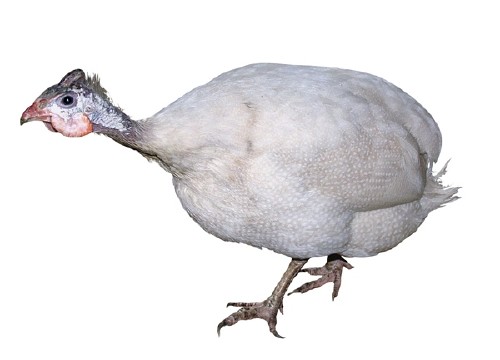 іНДИЧЕНЯ
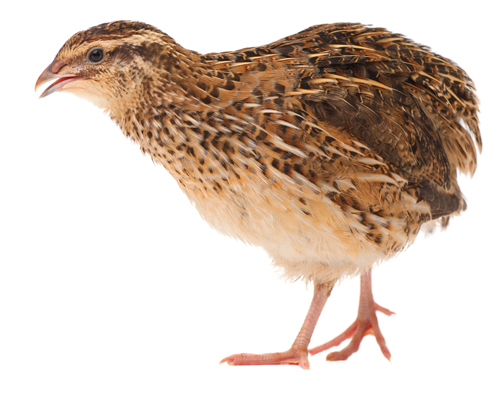 ПЕРЕПіЛКА
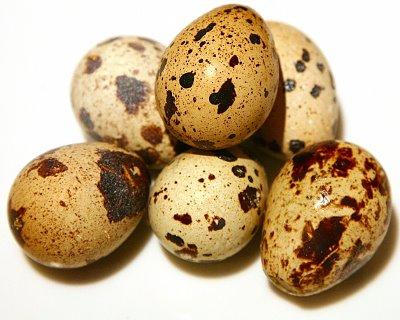